Electrolyte Replacement
Elle Maureen Newcome, MD – IM PGY3
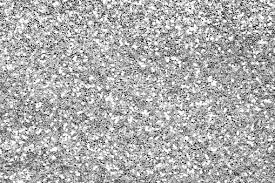 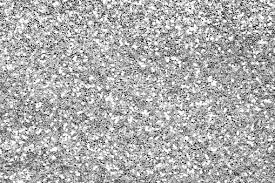 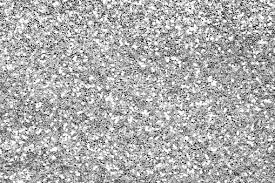 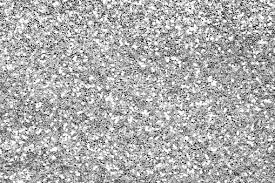 Objectives
Focus on LOW electrolyte management (HIGH out of scope) 
Avoid killing your patients when replacing electrolytes
Enjoy basic math
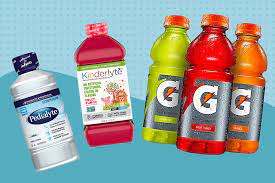 Which electrolytes do we replace?
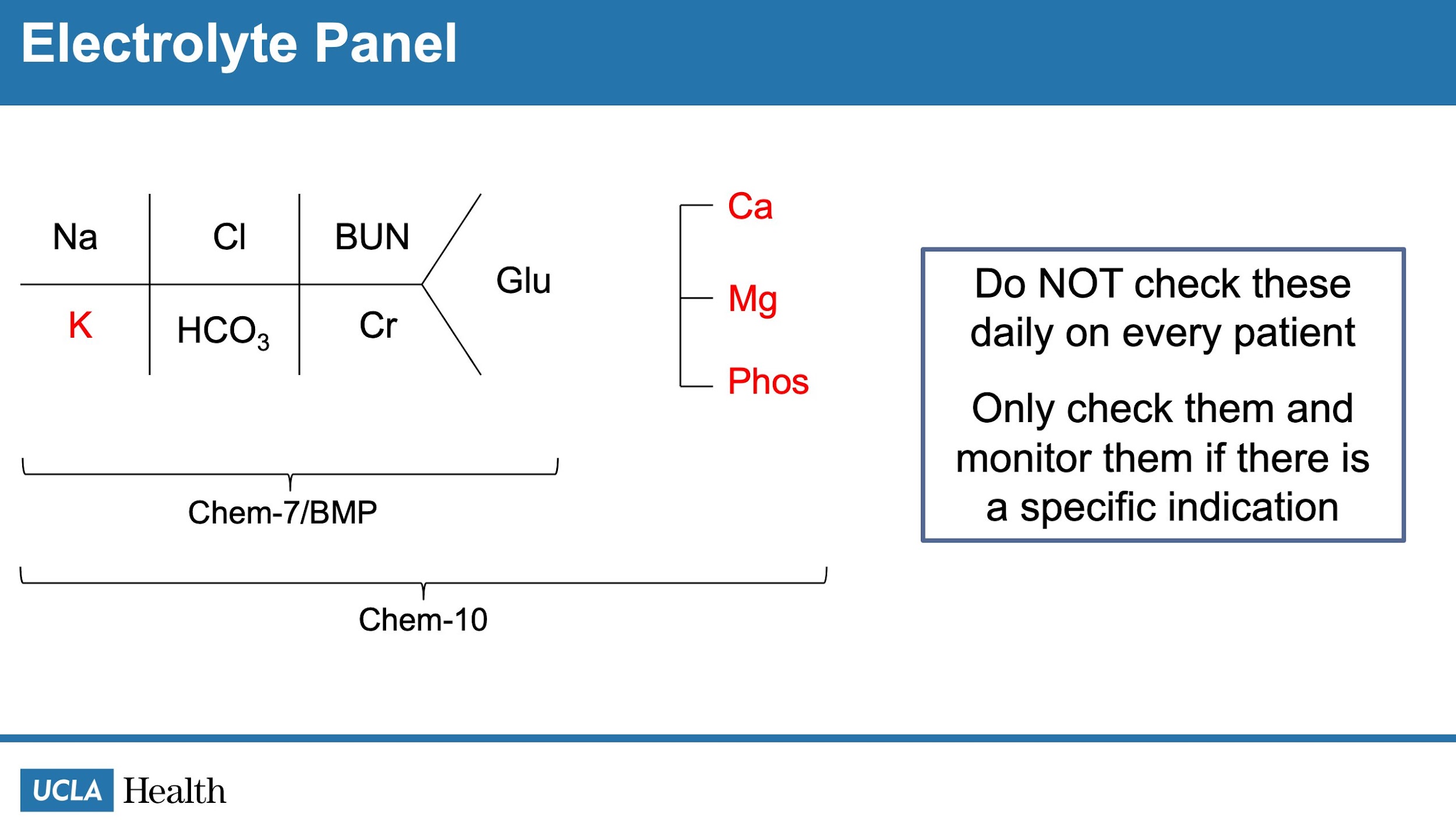 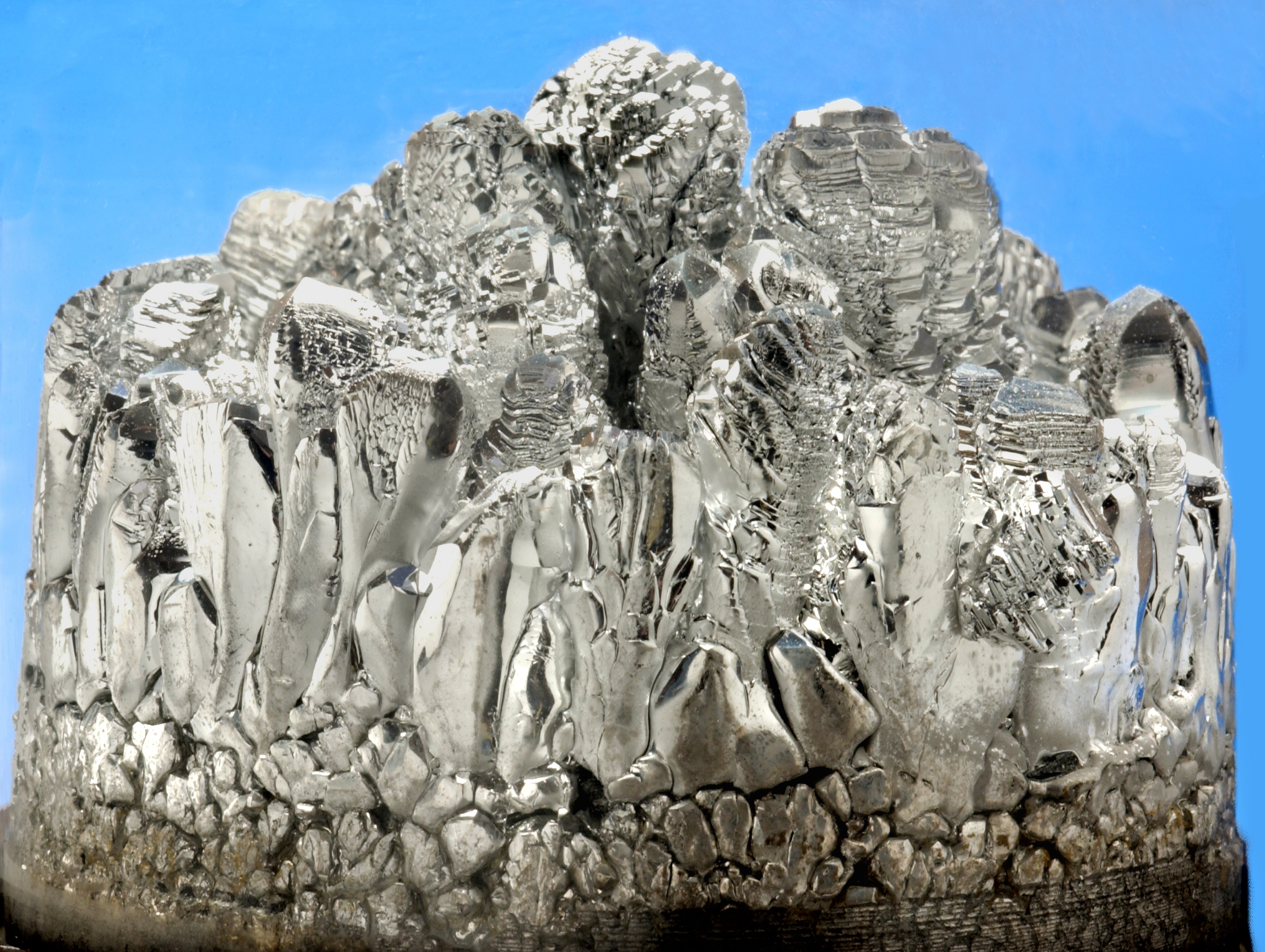 MAGNESIUM
Hypomagnesemia = Mg2+ < 1.8

 Cardiac patients, goal Mg 2+ > 2
       
Caution replacing in renal disease
[Speaker Notes: Fun fact: oral Mg+ has been used as an oral laxative since the 17th century.  Drinking Mg+ sulfate lead to diarrhea. Called “Epsom Salt” – named after British town in which it was discovered.]
Low Mg2+
Risk factors:

 GI (malnutrition, malabsorption, diarrhea, NG aspiration)

renal excretion (hyperparathyroidism, post-transplant)

drugs (loop diuretic, aminoglycoside, amphotericin, cisplatin, cyclosporin, tacrolimus

other: pregnancy, DM, post-parathyroidectomy
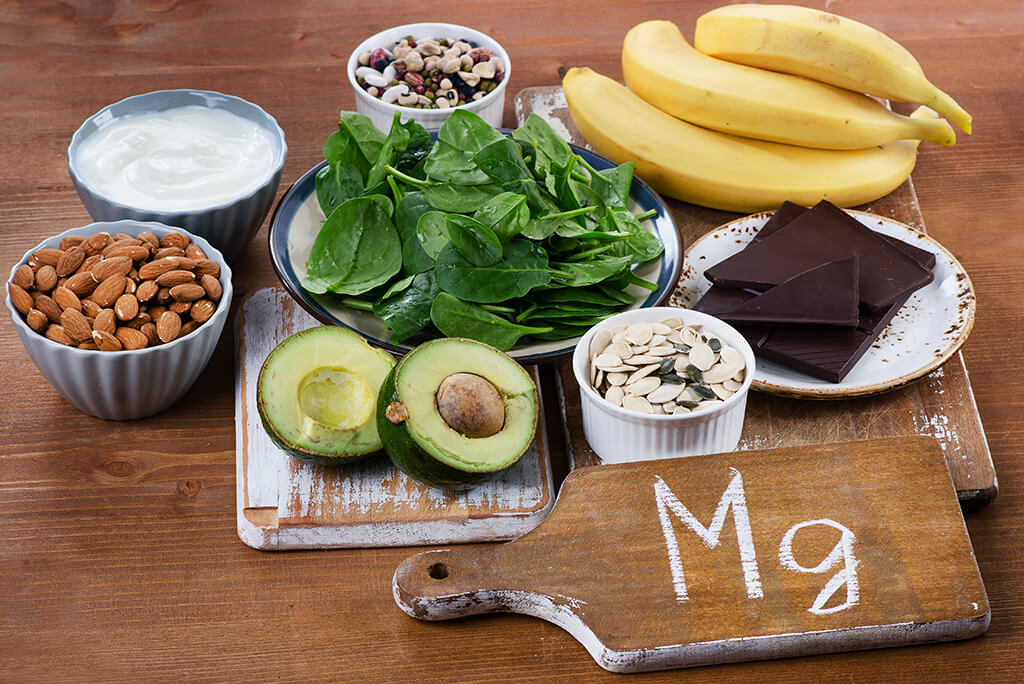 Symptoms
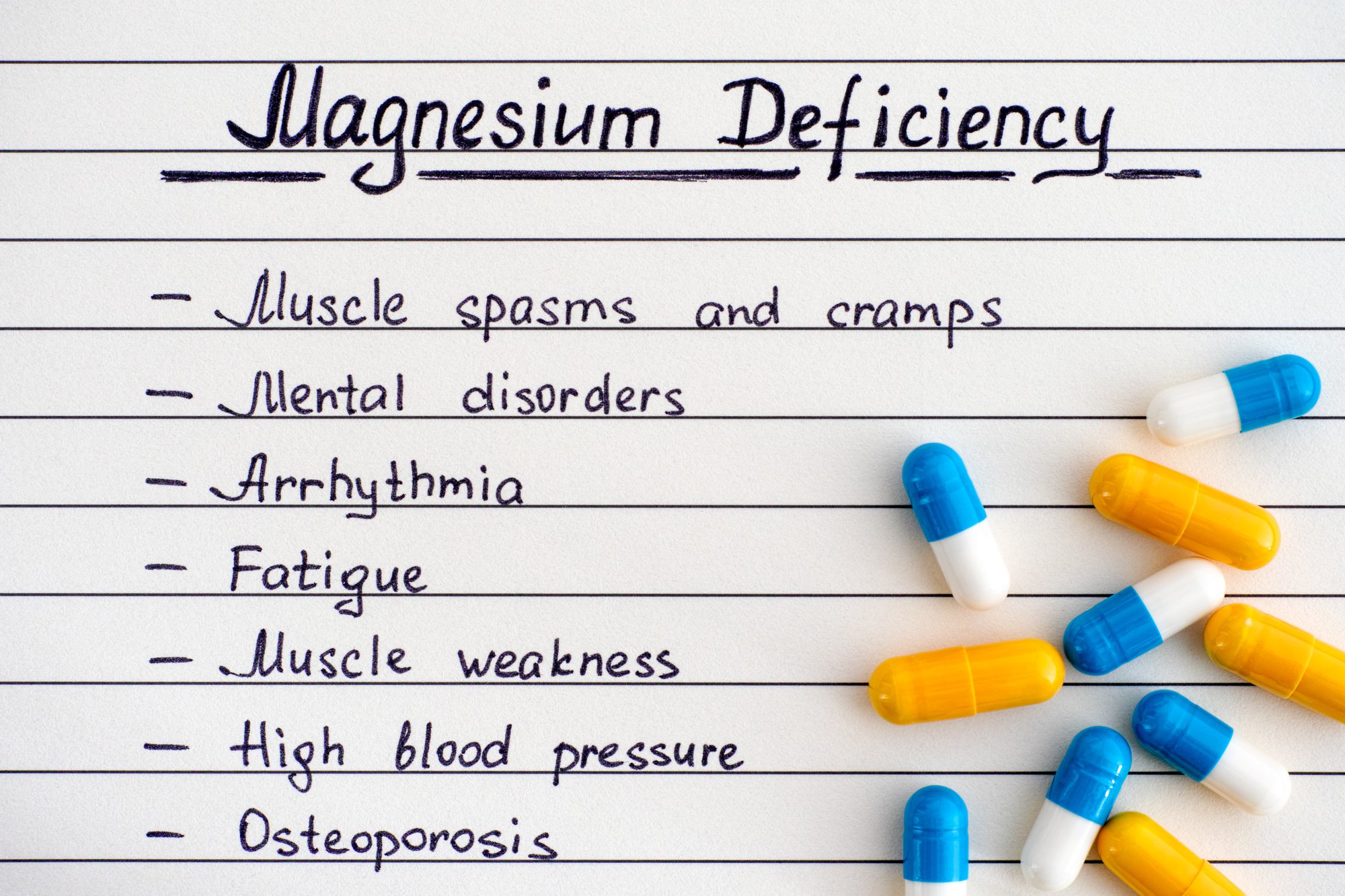 Logistics: replace IV when possible. Oral leads to diarrhea.

Mg2+ helps keep K+ in cells by decreasing membrane permeability and/or inhibiting Na+-K+ ATPase
Practice Case
X is a 70F with pmh hyperparathyroidism, HFrEF, and CKD (eGFR 32) who is found to have Mg2+ 1.7 on am labs. How would you replace her Mg2+?

800 mg PO
400mg PO
2 gm IV
1gm IV
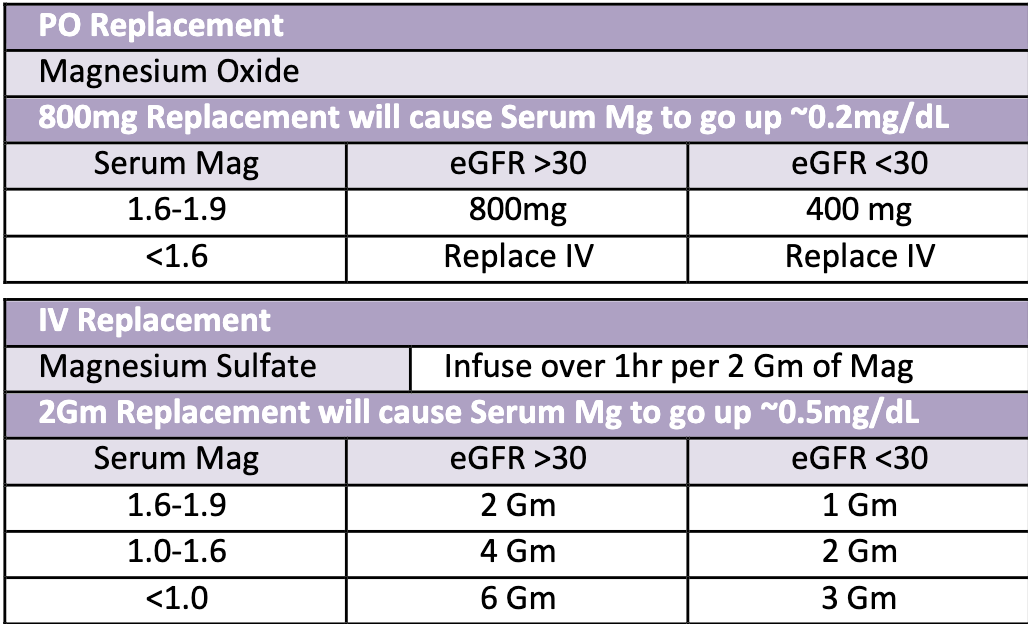 [Speaker Notes: Answer: C b/c want to avoid diarrhea and because egfr > 30. 
What about if she endorses 7 days of constipation? Give PO!]
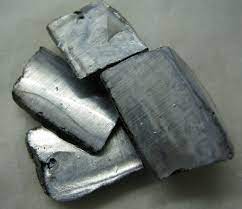 POTASSIUM
Hypokalemia = K+ < 3.5

 cardiac patients, goal K + > 4
       
caution replacing in renal disease
Low K+
Risk factors:

 GI (malnutrition, emesis, diarrhea)

Intracellular shift (alkalemia, insulin, B-agonist)

Renal excretion (diuretics, high aldosterone, DKA)

other: DKA: patients present with HYPERkalemia with total body potassium deficit
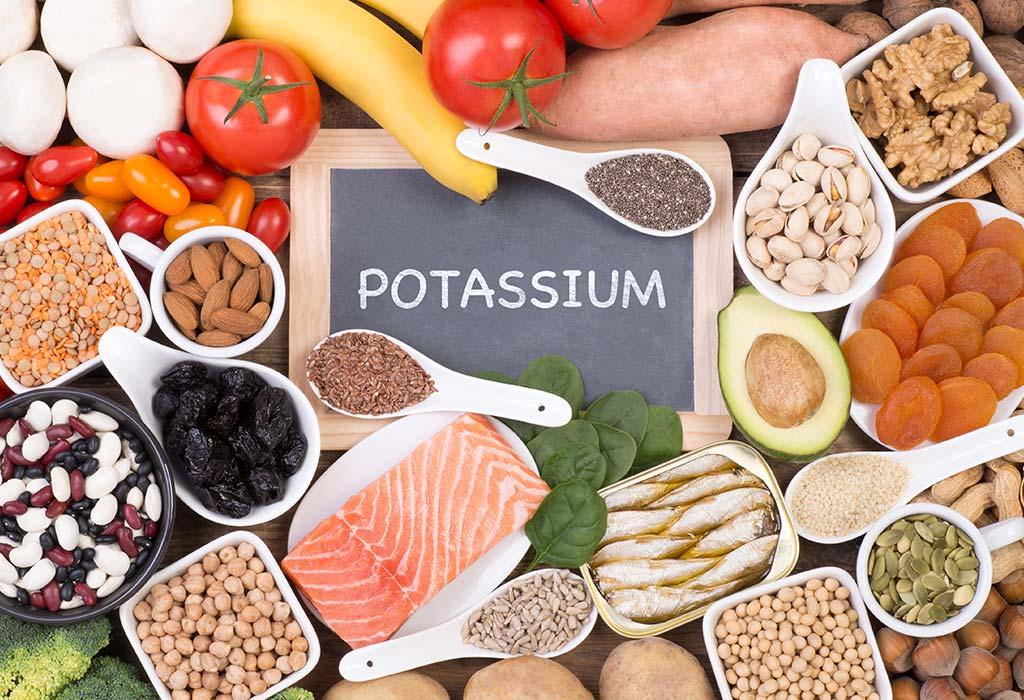 symptoms
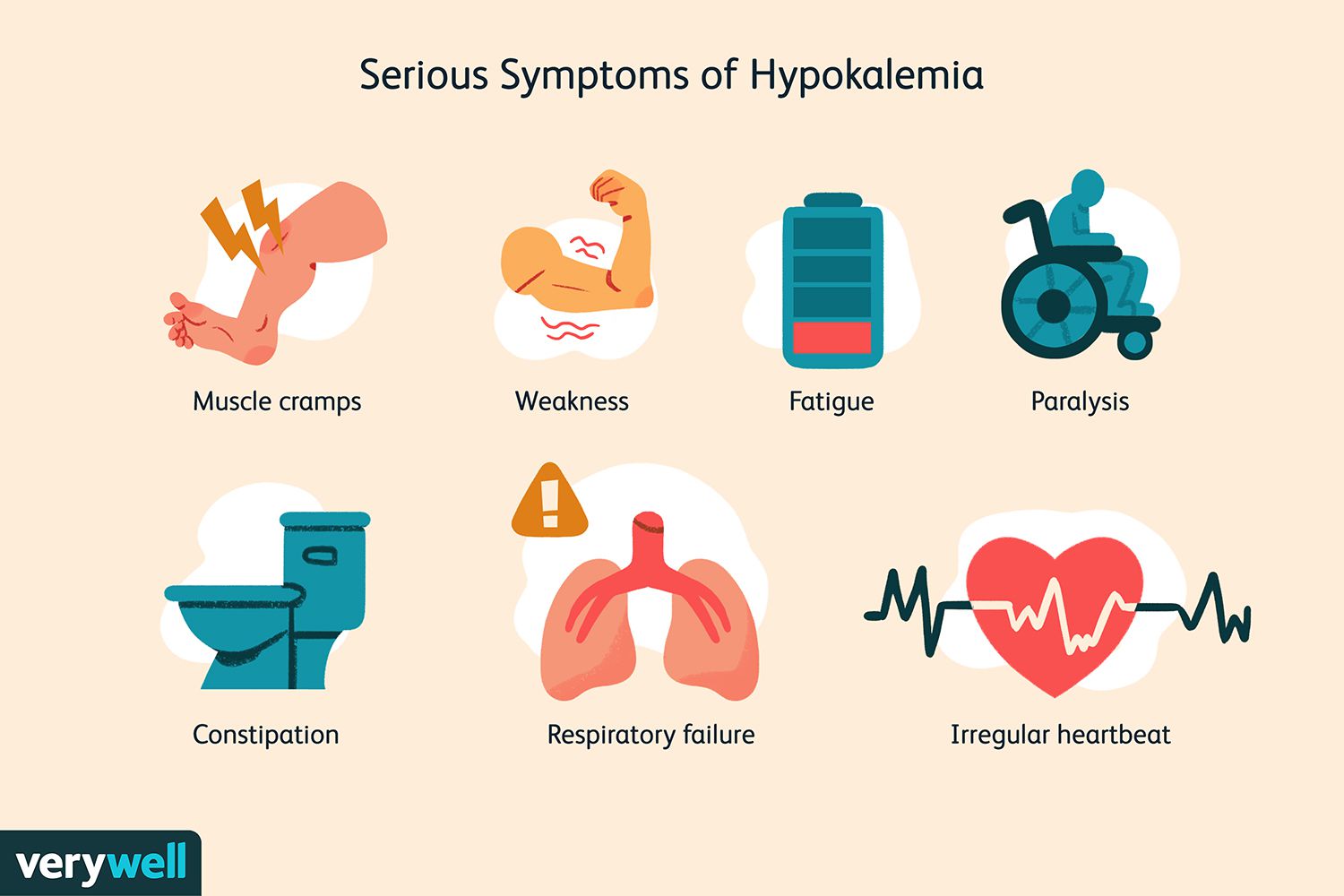 be kind: replace oral when possible, IV causes burning. If IV, add 500L NS/LR for comfort. However, oral pill is huge, powder tastes terrible. 

math: every 10mEq K+ replaced increases serum K+ by ~0.1

rate: no more than 10mEq/hr through peripheral IV; 20mEq/hr though central is ok

absorb: body cannot absorb > 40meq Q4-6H in IR formulation
[Speaker Notes: IV KCL is used in lethal injection – giving too fast can stop the heart. Use the protocols. If in doubt, call pharmacy.]
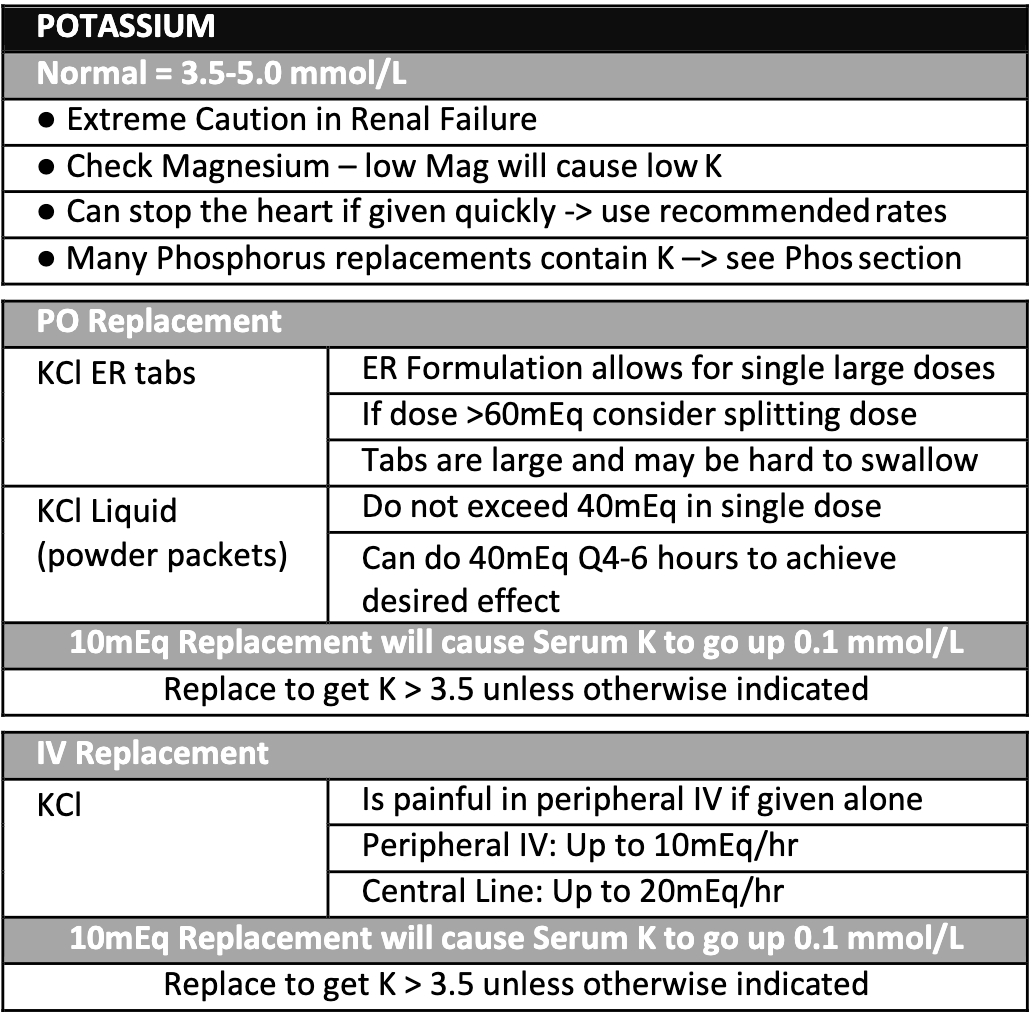 Practice Case
X is a 70F with pmh hyperparathyroidism and HFrEF who is found to have K+ 2.9  on am labs. How many Meq of K+ would you give her?

110 mEq
1.1 mEq
0.6mEq
60 mEq
[Speaker Notes: Answer: A. 110mEq. She is a cardiac patient, so goal K+ 4.0. 
Follow up: How would you give her this? IV, PO, or both? → BOTH (!!) it is a lot. 
Follow up answer: 40meq IR now + 40meq IV = 4 hours; 20 to 40 mEq IR in 4-6 hours. 
Follow up part 2: How long would it take her to be replaced to goal? 4-6 hours!]
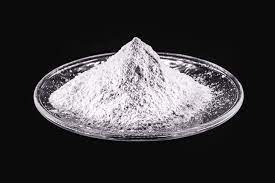 PHOSPHORUS
Hypophosphatemia = Phos < 2.5

 cardiac patients, goal phos > 3
       
caution replacing in renal disease
Low Phos
Risk factors:

 GI (Vit D deficiency)

drugs (phosphate binder, insulin, glucagon)

other:  refeeding syndrome
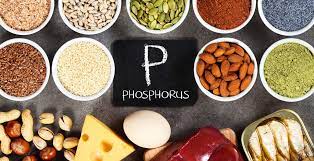 Low Phos
Symptoms: weakness, rhabdo, paresthesia, seizure, stupor, impaired muscle contractility (smooth and muscular)
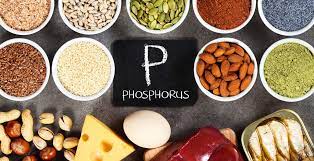 logistics: phos replacement often has K+ in it. Include this in calculations of replacement.


Route: Replete Phos < 1.0 via IV; all else PO

Caution: with hypocalcemia, as increased phos increased bone remodeling, decreasing ionized Ca+

If no etiology discerned from clinical picture:
consider Vit D deficiency, Ca+ deficiency, PTH deficiency
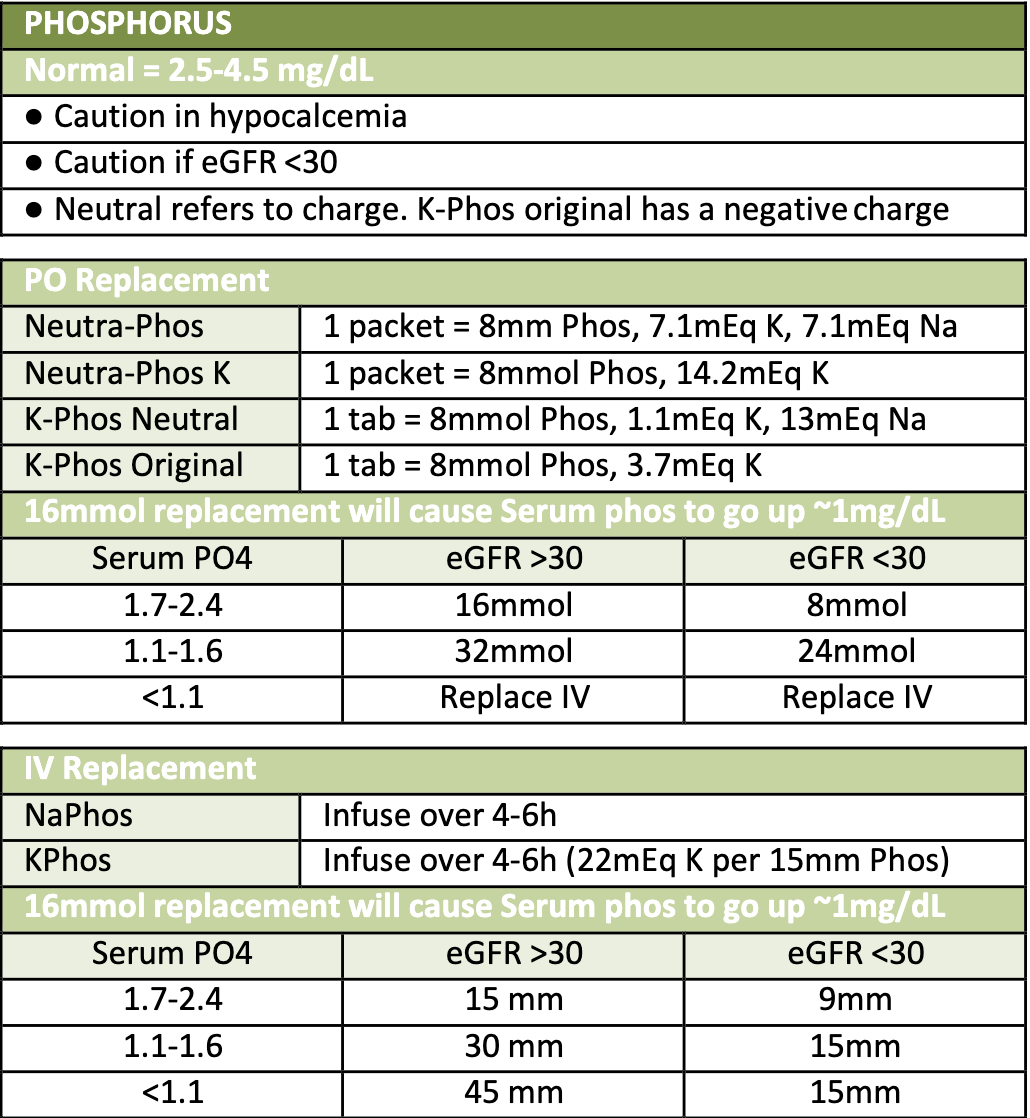 Practice Case
X is a 70F with pmh HFrEF (EF 40%)  who is found to have Phos 1.9 and K+ 3.3  on am labs. How would you replace her phos?
K-phos Neutral 2 packets
Neutra-Phos K 2 packets
Neutra-Phos 2 packets
K-Phos Original 2 packes
[Speaker Notes: Answer: B. All answers work for the phos. But we want to increase K+ as well to 3.5. So formulation with most potassium is the way to go 
Follow up questions: What would her K+ be after replacement with Neutra-Phos K 2 packets? 
Follow up answer: ~3.6 because 14+14 = 28 = 2.8 increase!]
CALCIUM
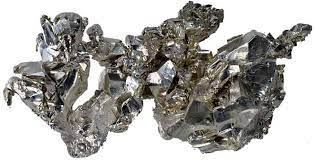 Hypocalcemia = Ca2+  < 8.5 
Ionized Ca2+ < 1.15
Low Ca2+
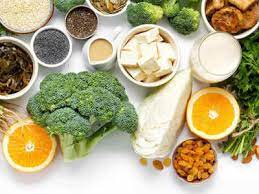 HIPOCALC

H: hypoparathyroid, hypo/er Mg+, hyperphos
I: infx, esp G– sepsis
P: pancreatitis
O: overload, osteoblastic lesions
C: CKD (Vit D deficient states)
A: absorption issues, alkalosis
L: loop diuretics
C: citrate-containing products (pRBCs)
[Speaker Notes: -Vit D deficiency = decreased intestinal Ca2+ absorption
-as pH increases, more Ca2+ binds to albumin, decreasing ical level. For this reason, alkalosis can cause/exacerbate sx of hypocalcemia]
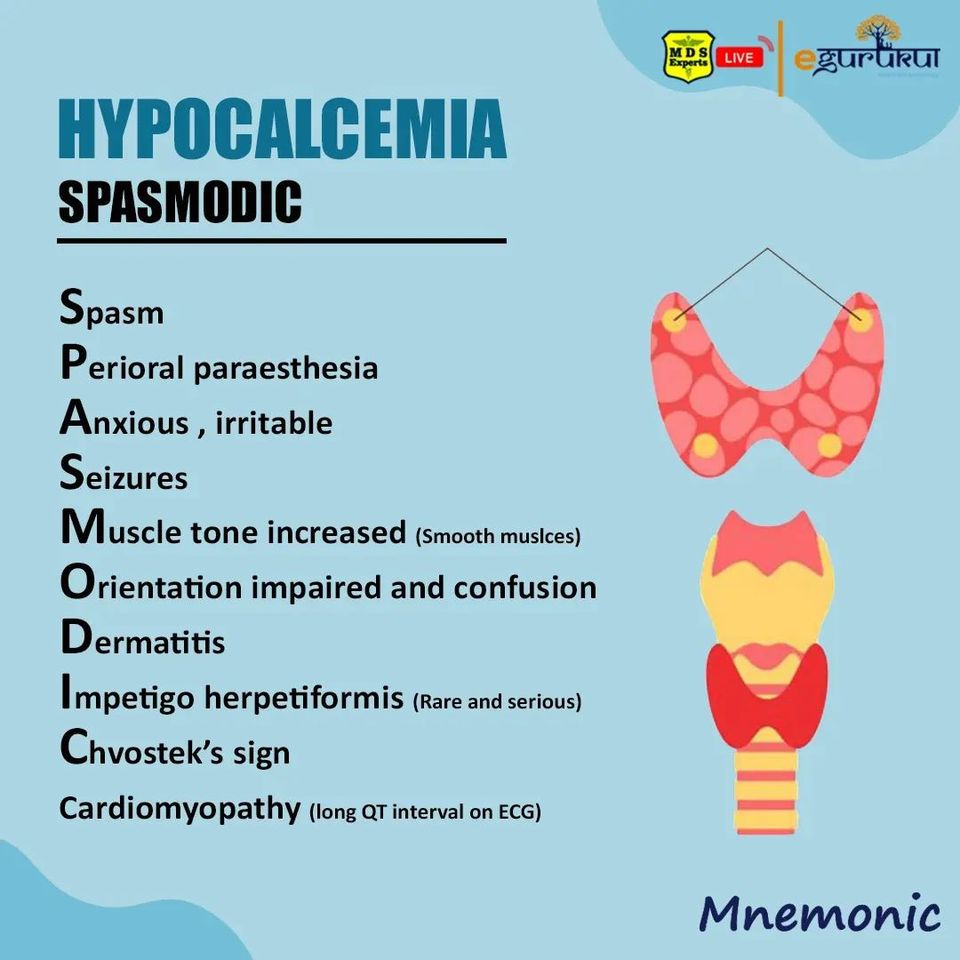 symptoms
Math: 1g Ca2+ Glc causes serum iCa2+ to increase by 1mg/dL

Critical care: If patient tanking, or has received a lot of blood product, or persistently hypotensive; check an ical!
Albumin: Correct Ca2+ for albumin!
-If Albumin < 2, order ical.
-If corrected Ca+ still low, order ical

Math: (albumin)*0.8 + serum Ca2+ = corrected Ca2+
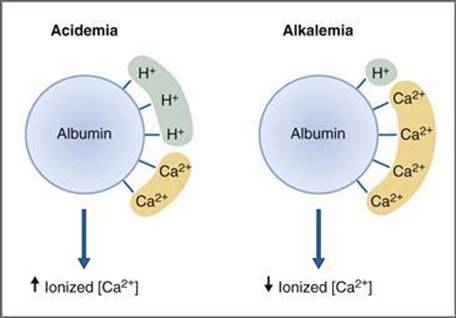 Practice Case
X is a 70F with pmh hyperparathyroidism and HFrEF who is found to have iCal to be 3.3mg/dL. How would you replace her Ca2+?

Ca2+ carbonate PO 1250mg PO BID
1gm Ca2+ gluconate
2gm Ca2+ gluconate
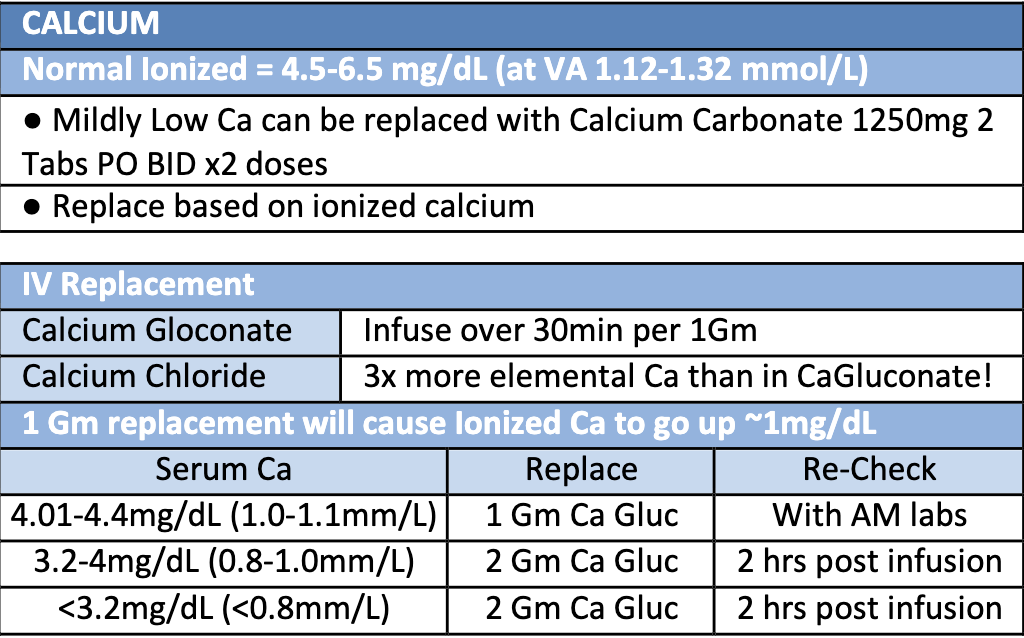 [Speaker Notes: Answer: C – you already have ical
Follow up question: when do you recheck?
Follow up answer: 2 hours post-transfusion]
Mini Recap
-check orders before replacing (so as to not double dip)
-keep track of what you are replacing regularly/daily
-caution in fluid overload
-through people on telemetry for hypokalemia!
What about Na+?
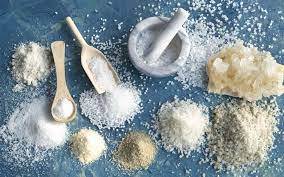 Hyponatremia: Na+ < 135
Most COMMON electrolyte disorder
-slightly more complicated as involves water balance

-treatment varies: from water restriction to administering normal saline

-inappropriate to replace based on lab value alone
What about Cl-?
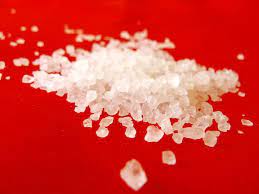 Hypochloremia: Cl- < 95
No.
What about Cl-?
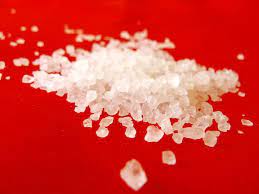 Hypochloremia: Cl- < 95
-slightly more complicated as involves water balance
-ddx: diuretic, vomiting, diarrhea, hypotonic saline, Na+ Bicarb 
-address volume depletion, less focus on electrolyte itself
What about HC03-?
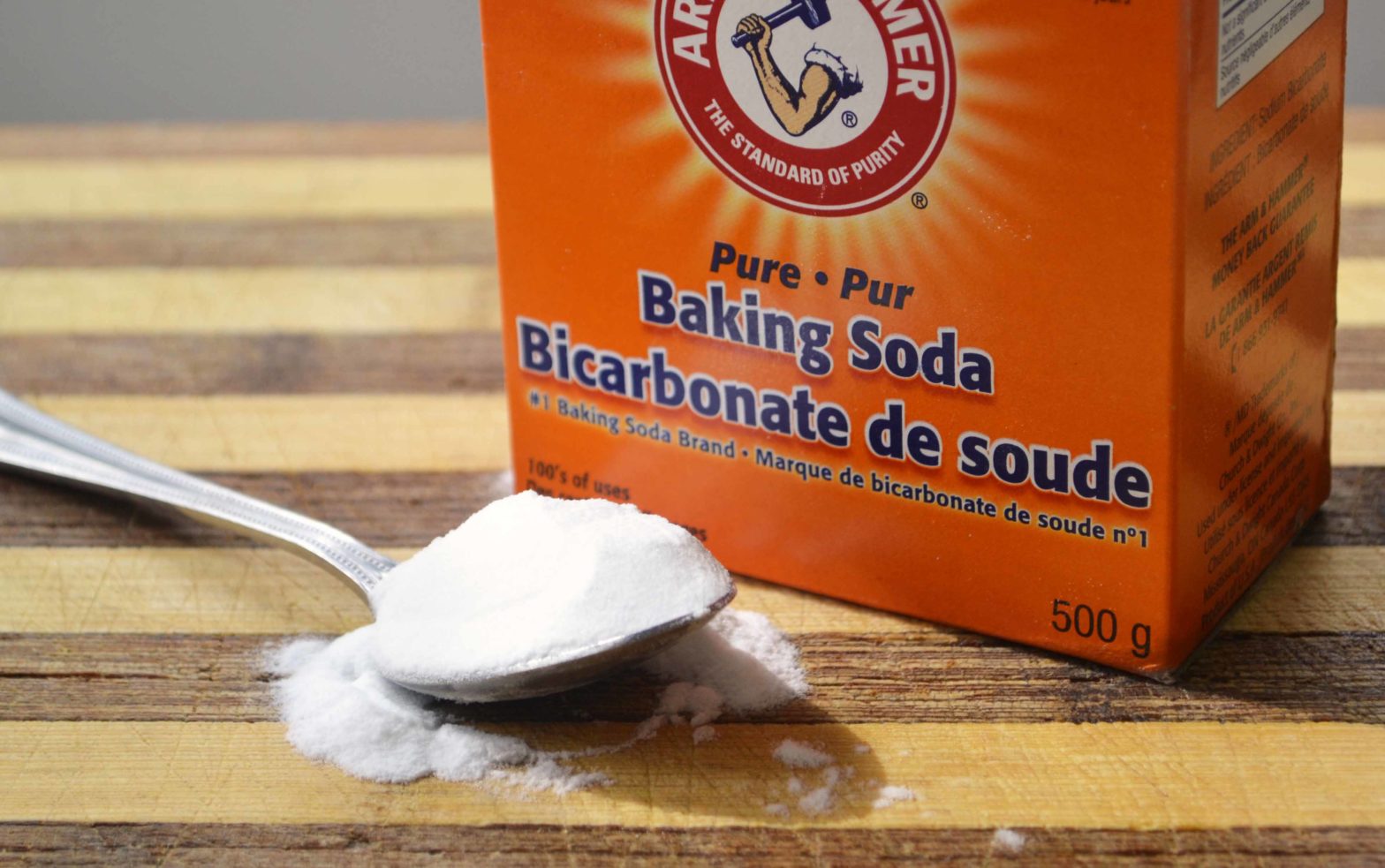 bicarb < 22
-slightly more complicated as involves acid-base balance

-replace for pH < 7.15 – patient should be in ICU

-bicarb gtt versus pushes (“amps”) of bicarb
[Speaker Notes: -replace for pH < 7.15 EXCEPT FOR DKA. Not indicated in DKA unless pH < 6.9]
Ca+
Mg+
K+
phos-
extracellular
Na+
HCo3-
Cl-
intracellular
[Speaker Notes: Which electrolytes are intracellular and which are extracellular?]
CELLS
Ca+
Na+
K+
HCo3-
phos-
Mg+
Cl-
others:
LDH
DNA/RNA
CASES
CASES
[Speaker Notes: Key point: insulin helps intracellular electrolytes enter the cell]
CASES: Tumor Lysis Syndrome
CASES: DKA
CASES: Refeeding syndrome
*correct for glc
CASES
*correct for glc
Thank you! Questions?
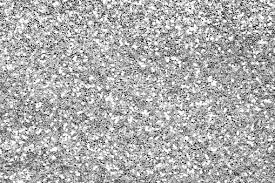 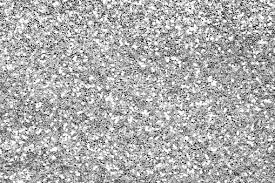 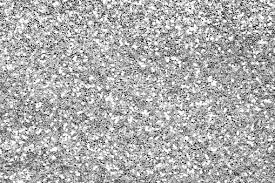 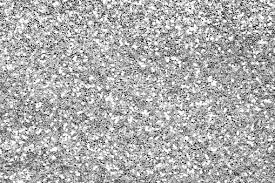